ASSEMBLY
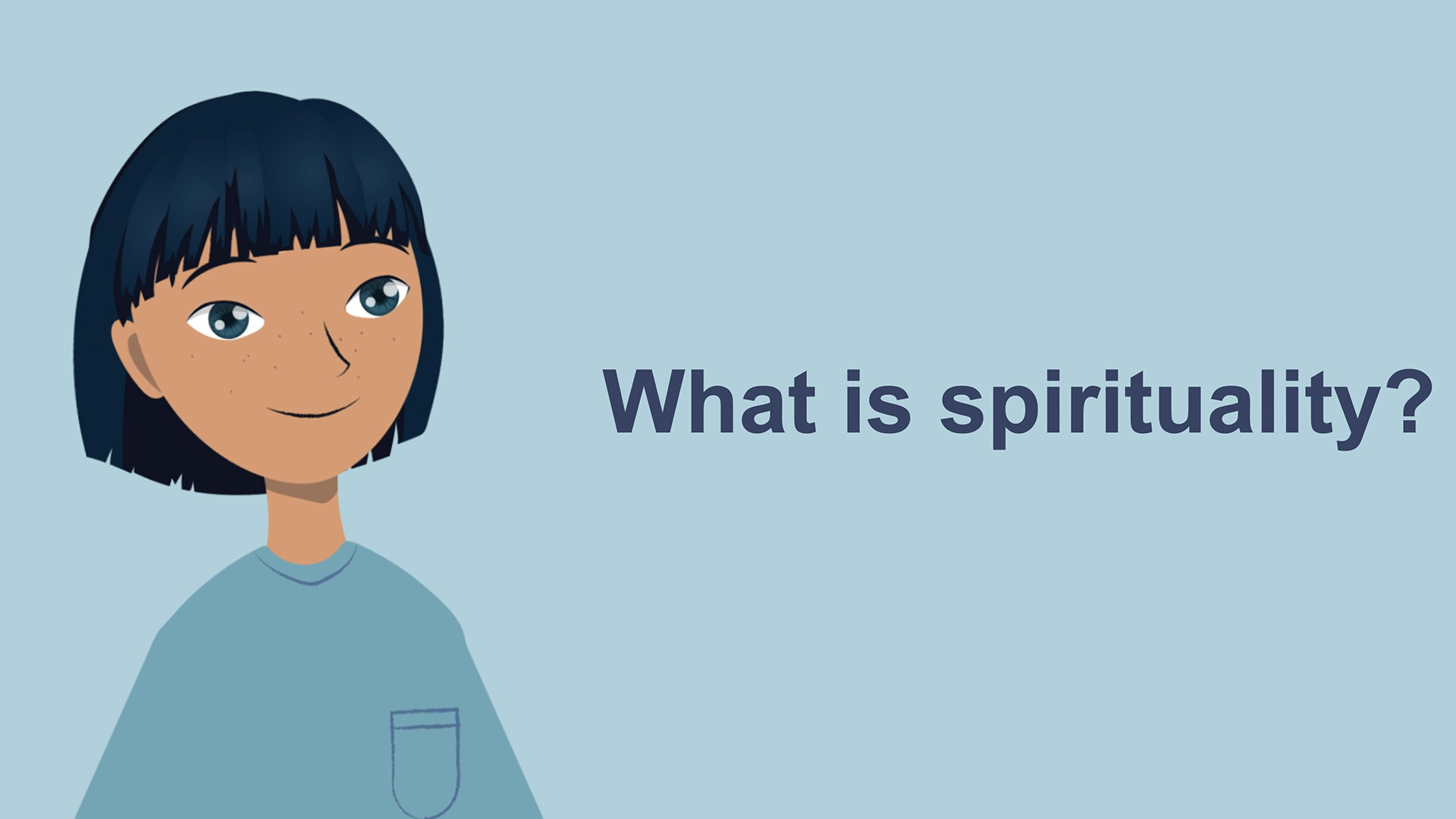 What is spirituality?
[Speaker Notes: Today we are going to be exploring our spiritual life. 
We all have a spiritual life. Do we know what that means?
Can anyone tell me what spirituality means?]
Close your eyes
[Speaker Notes: When we pray we usually close our eyes. Why do you think we do this? So, let us try a little exercise. Let us all be quiet a moment, and close our eyes. 

[Pause]

Now, when we have our eyes closed we can begin to discover that we have a quiet world inside us, a world where we have all of our thoughts, feelings and wishes. Stop for a moment and listen to the thoughts in your head.

[Pause - encourage them to keep their eyes closed for the next section, use a soft gentle voice for this section. Create long pauses between each sentence.]

This is your inner world. It is not empty. When we listen to our thoughts we can see that this inner world is full and alive! This is the place where we all go to when we pray to God. We go here when we’re afraid, because this is our safe space. It also the space where we think about the big questions which we can’t answer. 
Most of the time we keep our inner world to ourselves, but sometimes it is important to share our inner world with others.

[Open eyes]]
[Speaker Notes: OK, now let’s open our eyes, and let’s watch a short animation about our spiritual life

VIEW HERE https://youtu.be/z4vXynkkhDU]
Time to think 
and reflect
[Speaker Notes: [Take this time to reflect on the animation, you can use the Nexus Toolkit What is the research behind the animation pdf for more information and to further explore the themes. Please use some of the questions here as a prompt which works with your audience.]  

When do you reflect and think?
Who do you share your inner world with?
Who helps you most with your big questions (such as God, creation, religion, etc)?
When might you think about God?
What one question would you ask God?
If you have a big question, who do you ask about it?]
What does the Bible teach us?
[Speaker Notes: Here is a reading from the Bible. 
“The Spirit searches all things, even the deep things of God. For who knows a person’s thoughts except their own spirit within them? In the same way no one knows the thoughts of God except the Spirit of God. What we have received is not the spirit of the world, but the Spirit who is from God, so that we may understand what God has freely given us.” 1 Corinthians 2:10-12

Alternative Scripture quotes

Key Stage 1
Isaiah 43:5 – Do not be afraid for I am with you. 
Matthew 28:20 – I am with you always.
Galatians 5:25 – Since we live by the Spirit, let us keep in step with the Spirit.
Matthew 7:7 – Ask and it will be given to you: seek and you will find; knock and the door will be opened to you.

Key Stage 2+
Matthew 7:7 – Ask and it will be given to you; seek and you will find; knock and the door will be opened to you. For everyone who asks receives; the one who seeks finds; and to the one who knocks, the door will be opened.]
Closing prayer

God, 
give me the courage 
to seek and search for you. 
Help me to remain curious 
and ask questions. 
Give me confidence 
to share my thoughts 
with others around me, 
that I trust, so that we can explore our life with you, together. 
Amen
[Speaker Notes: God, give me the courage 
to seek and search for you. 
Help me to remain curious 
and ask questions. 
Give me confidence 
to share my thoughts 
with others around me, 
that I trust, so that we can explore 
our life with you, together. 
Amen]
ASSEMBLY